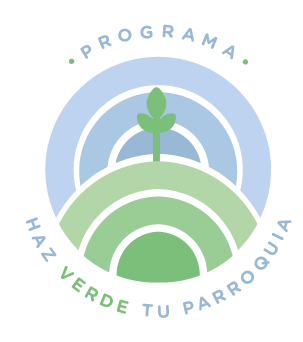 Acciones inspiradas por la encíclica Laudato si’
para el cuidado de la Casa Común
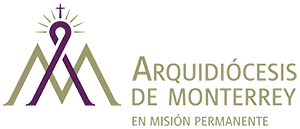 Contenido de la presentación
Recuerda que para cada acción deberá incluir los siguientes  puntos:
Nombre  y número de la acción
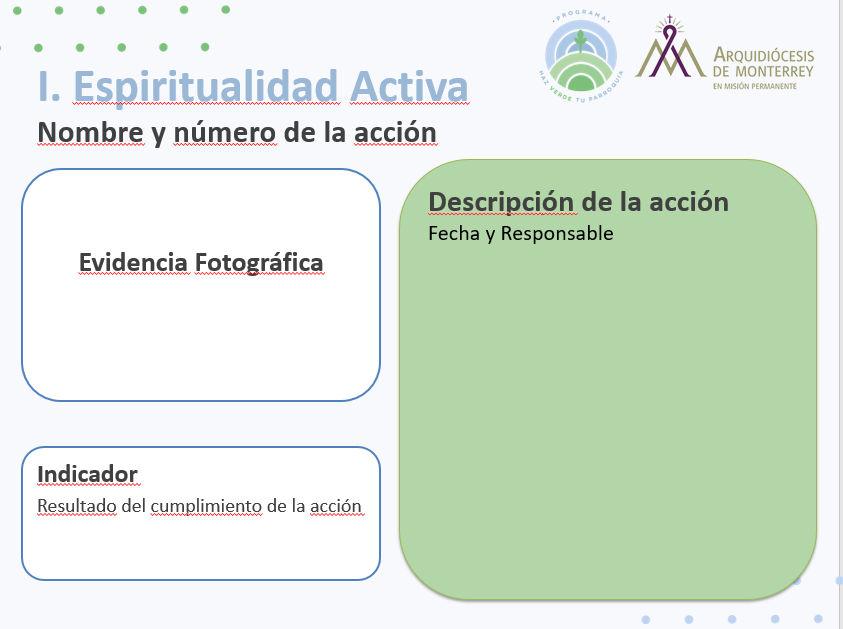 Descripción
 del proyecto
Incluye la fotografía de la acción implementada
Resultado
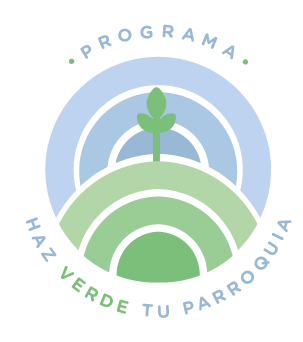 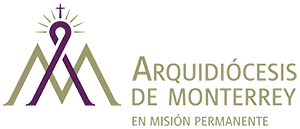 Contenido de la presentación
Recuerda que para cada acción deberá incluir los siguientes  puntos:
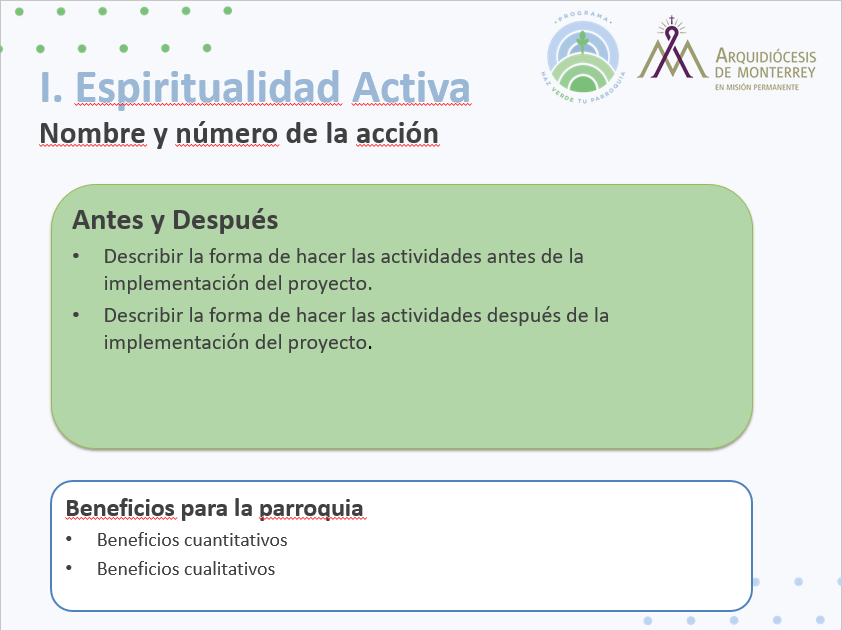 Nombre  y número de la acción
Descripción
 del antes y el después
Menciona los beneficios
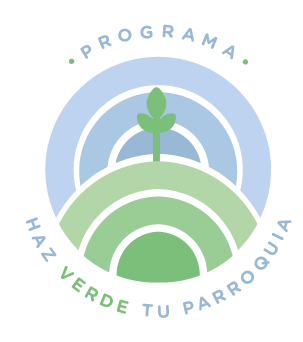 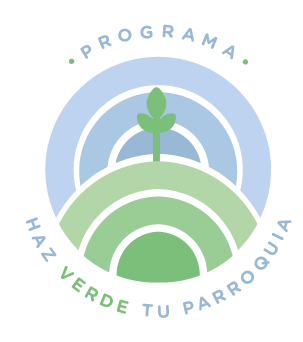 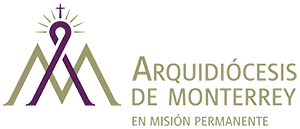 Equipo Parroquia Verde
Nombre de la Parroquia
Incluye foto del equipo Parroquia Verde
Nombre de los integrantes del equipo
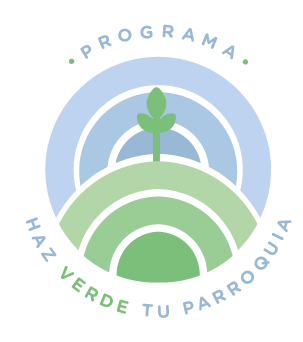 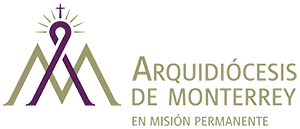 I. Espiritualidad ActivaNombre y número de la acción
Descripción de la acción  Fecha y Responsable
Evidencia Fotográfica
Indicador 
Resultado del cumplimiento de la acción
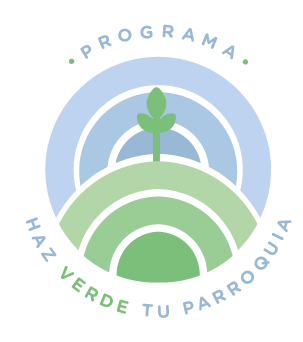 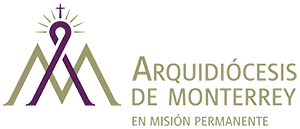 I. Espiritualidad ActivaNombre y número de la acción
Antes y Después
Describir la forma de hacer las actividades antes de la implementación del proyecto.
Describir la forma de hacer las actividades después de la implementación del proyecto.
Beneficios para la parroquia
Beneficios cuantitativos
Beneficios cualitativos
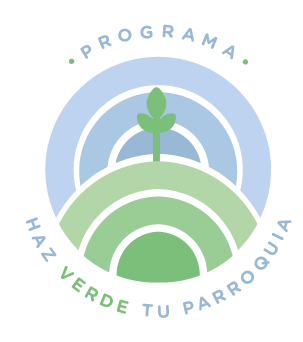 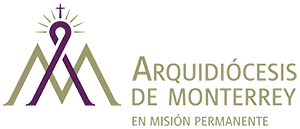 II. Bienestar SocialNombre y número de la acción
Descripción de la acción  Fecha y Responsable
Evidencia Fotográfica
Indicador 
Resultado del cumplimiento de la acción
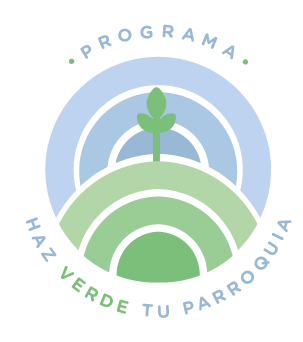 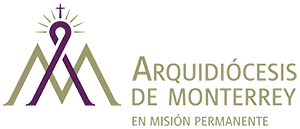 II. Bienestar SocialNombre y número de la acción
Antes y Después
Describir la forma de hacer las actividades antes de la implementación del proyecto.
Describir la forma de hacer las actividades después de la implementación del proyecto.
Beneficios para la parroquia
Beneficios cuantitativos
Beneficios cualitativos
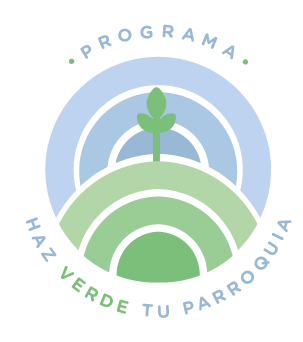 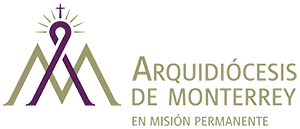 III. Consumo ResponsableNombre y número de la acción
Descripción de la acción  Fecha y Responsable
Evidencia Fotográfica
Indicador 
Resultado del cumplimiento de la acción
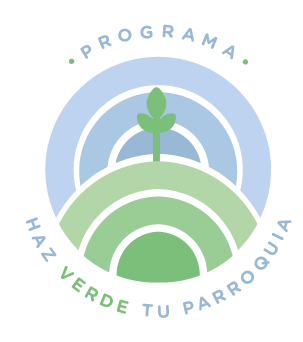 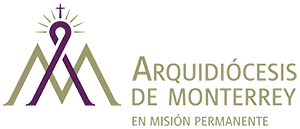 III. Consumo ResponsableNombre y número de la acción
Antes y Después
Describir la forma de hacer las actividades antes de la implementación del proyecto.
Describir la forma de hacer las actividades después de la implementación del proyecto.
Beneficios para la parroquia
Beneficios cuantitativos
Beneficios cualitativos
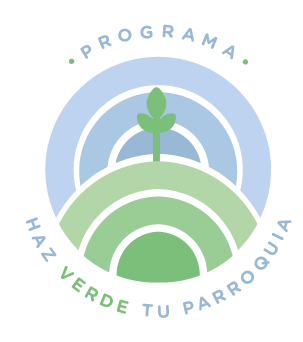 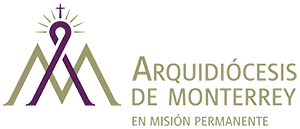 IV. Aire y Movilidad
Nombre y número de la acción
Descripción de la acción  Fecha y Responsable
Evidencia Fotográfica
Indicador 
Resultado del cumplimiento de la acción
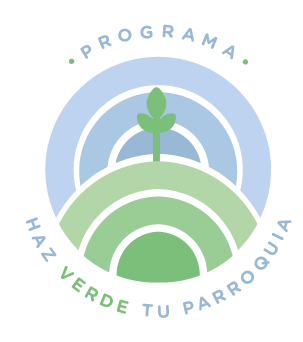 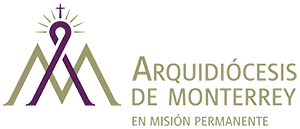 IV. Aire y MovilidadNombre y número de la acción
Antes y Después
Describir la forma de hacer las actividades antes de la implementación del proyecto.
Describir la forma de hacer las actividades después de la implementación del proyecto.
Beneficios para la parroquia
Beneficios cuantitativos
Beneficios cualitativos
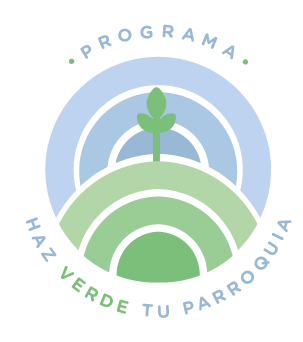 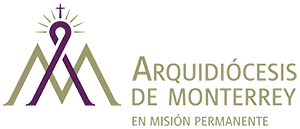 V. Energía
Nombre y número de la acción
Descripción de la acción  Fecha y Responsable
Evidencia Fotográfica
Indicador 
Resultado del cumplimiento de la acción
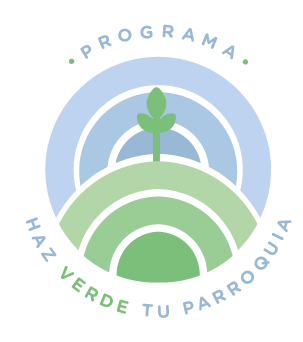 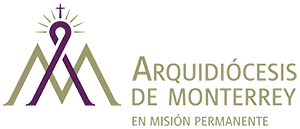 V. EnergíaNombre y número de la acción
Antes y Después
Describir la forma de hacer las actividades antes de la implementación del proyecto.
Describir la forma de hacer las actividades después de la implementación del proyecto.
Beneficios para la parroquia
Beneficios cuantitativos
Beneficios cualitativos
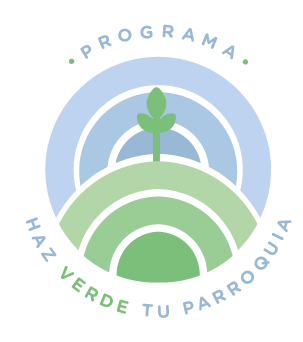 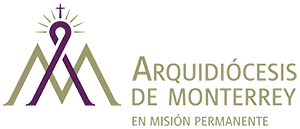 VI. Agua
Nombre y número de la acción
Descripción de la acción  Fecha y Responsable
Evidencia Fotográfica
Indicador 
Resultado del cumplimiento de la acción
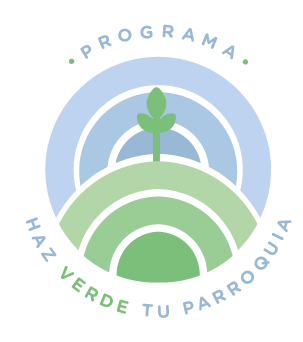 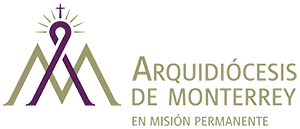 VI. AguaNombre y número de la acción
Antes y Después
Describir la forma de hacer las actividades antes de la implementación del proyecto.
Describir la forma de hacer las actividades después de la implementación del proyecto.
Beneficios para la parroquia
Beneficios cuantitativos
Beneficios cualitativos
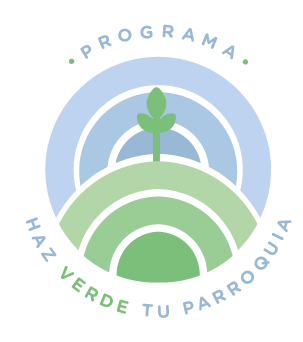 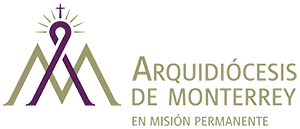 VII. Biodiversidad
Nombre y número de la acción
Descripción de la acción  Fecha y Responsable
Evidencia Fotográfica
Indicador 
Resultado del cumplimiento de la acción
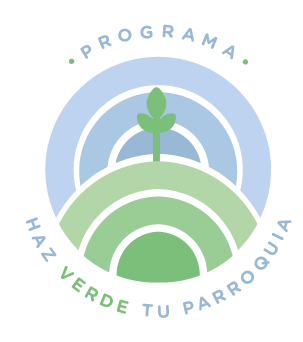 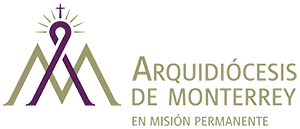 VII. BiodiversidadNombre y número de la acción
Antes y Después
Describir la forma de hacer las actividades antes de la implementación del proyecto.
Describir la forma de hacer las actividades después de la implementación del proyecto.
Beneficios para la parroquia
Beneficios cuantitativos
Beneficios cualitativos
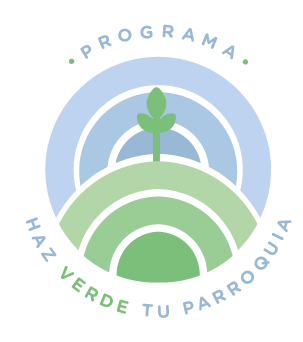 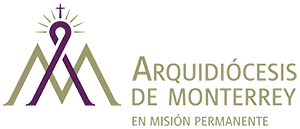 Reflexión personal
Porcentaje de acciones cumplidas ______
Reflexiones de aprendizaje:
¿Qué harían diferente la próxima vez?
¿Qué dificultades encontraron? 
Mencionen sus futuros planes en relación a este proyecto. 
Comentarios adicionales